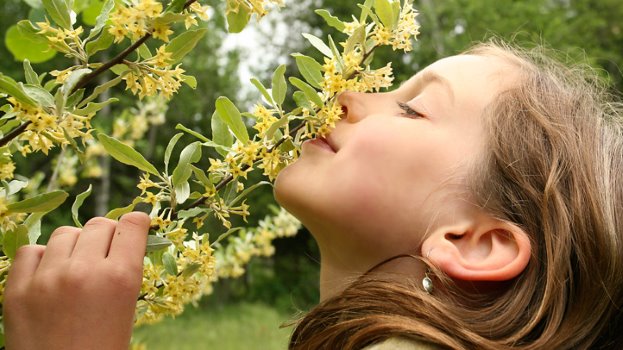 1
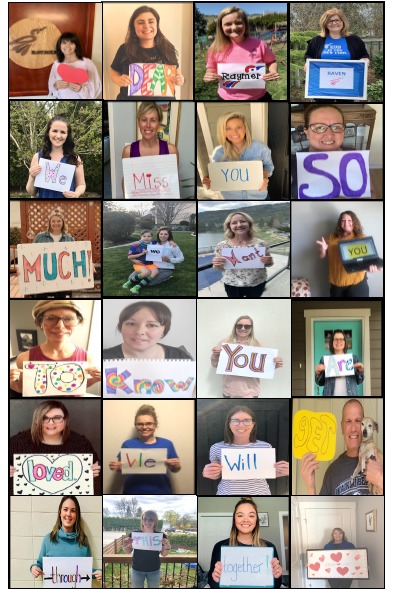 Tues., May 12thBEGINS HERETeam SamaddarVirtual Museum Zoom 12:00
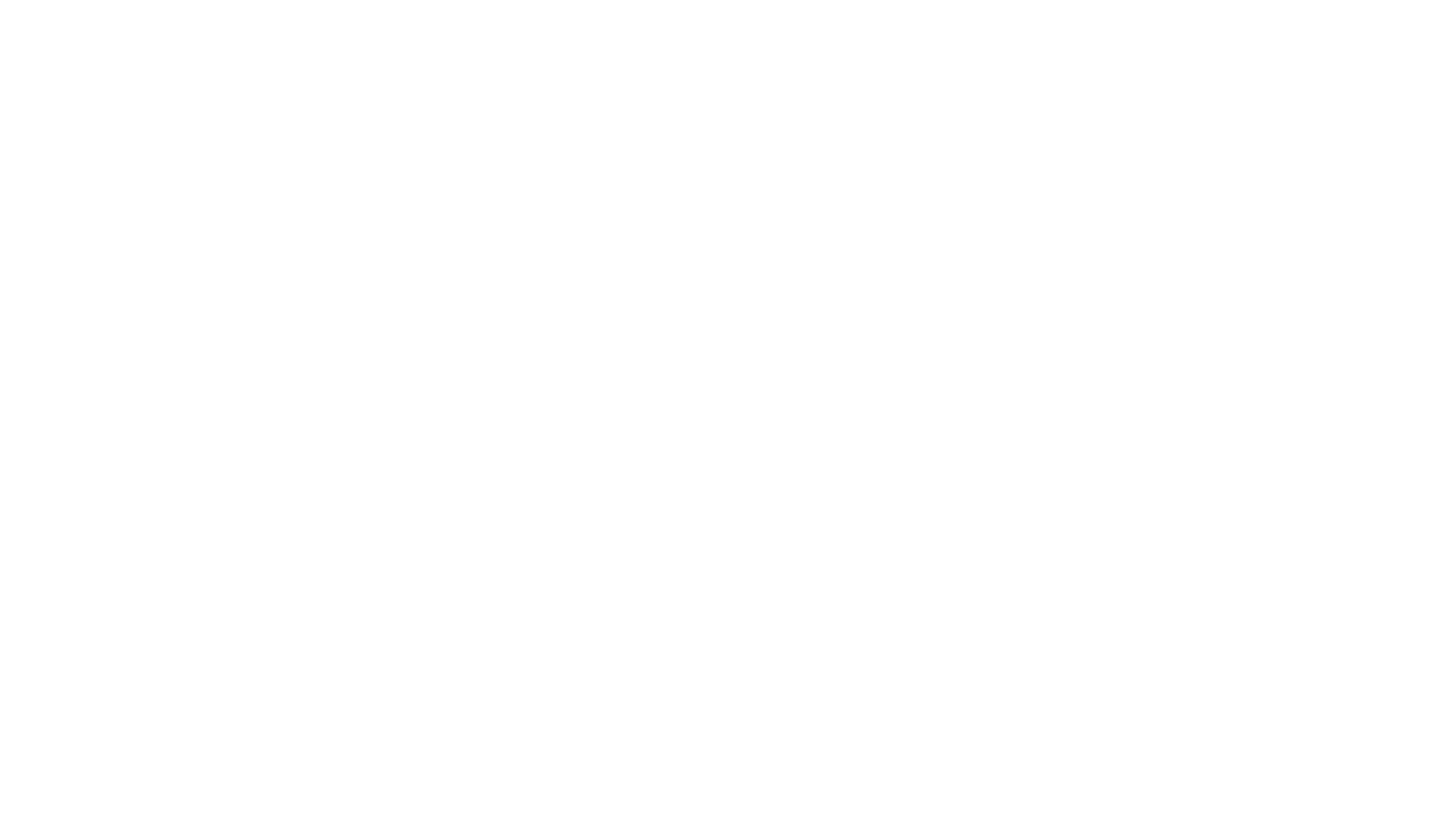 Learning Intentions Mon., May 11th
Kahoot Today – Bring a 2nd device if you can 
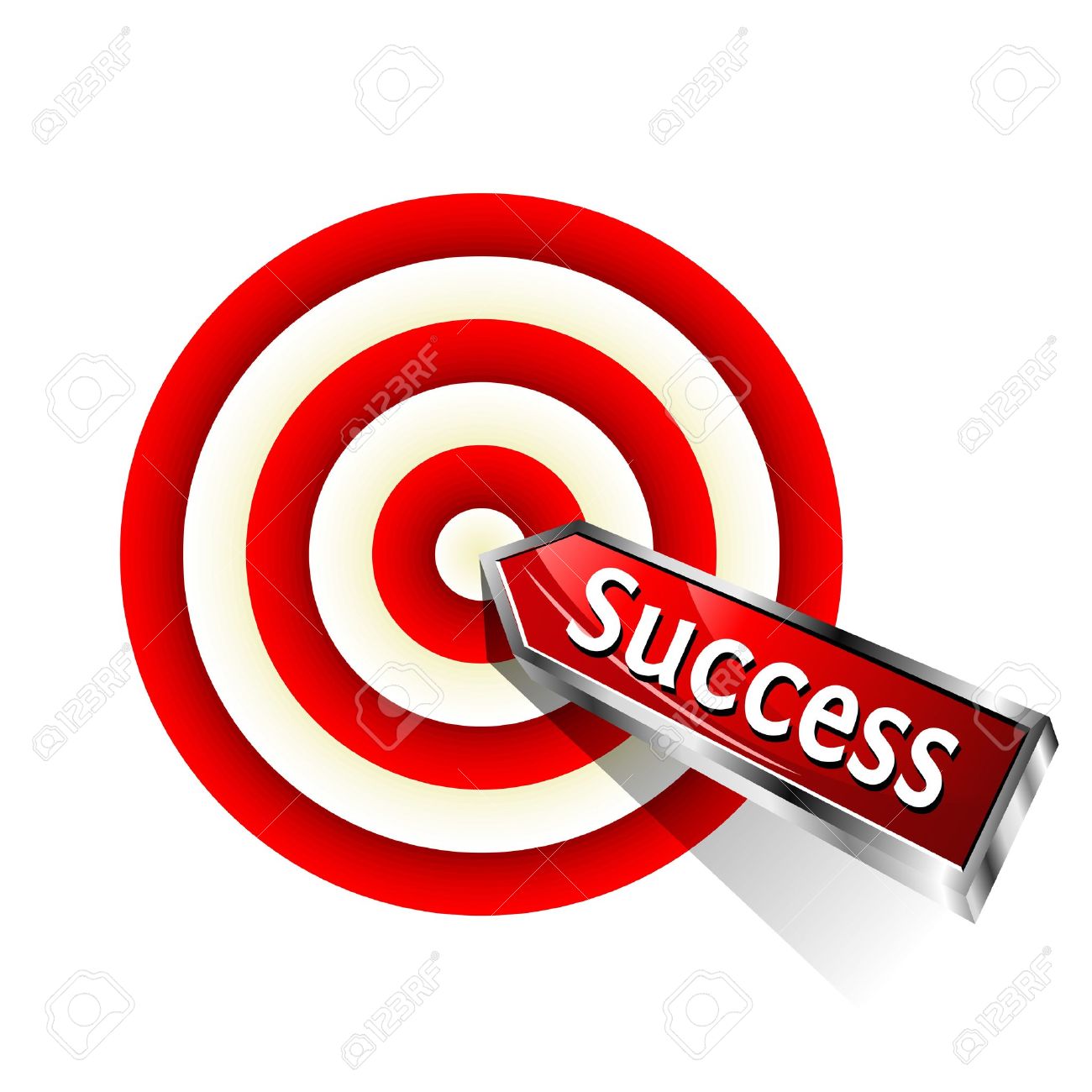 Wacky Wednesday
Share your appreciation of nature in a creative way!
2
Remember: My Job/ Your Job  - Our VALUESWe ARE A CARING TEAM,EVEN WHEN LEARNING ONLINE 
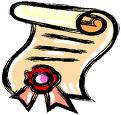 Learn  
Work with others   
Think for myself  
Make decisions  
Come each day at home prepared to work  
Ask when I don’t understand
Give teacher something to assess/evaluate  
Self evaluate
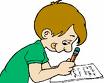 Follow our class guidelines 
Make plans and do the work
Share our beliefs (about how we do things in our classroom)
Be prepared (e.g., homework supplies) 
Treat others with respect
Use/participate in restitution process (positive problem solving
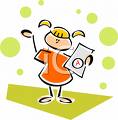 3
May 11th to May 15th
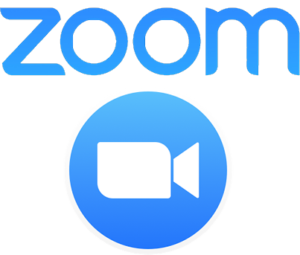 Join Zoom Meetinghttps://sd23.zoom.us/j/9012148642Meeting ID: 901 214 8642
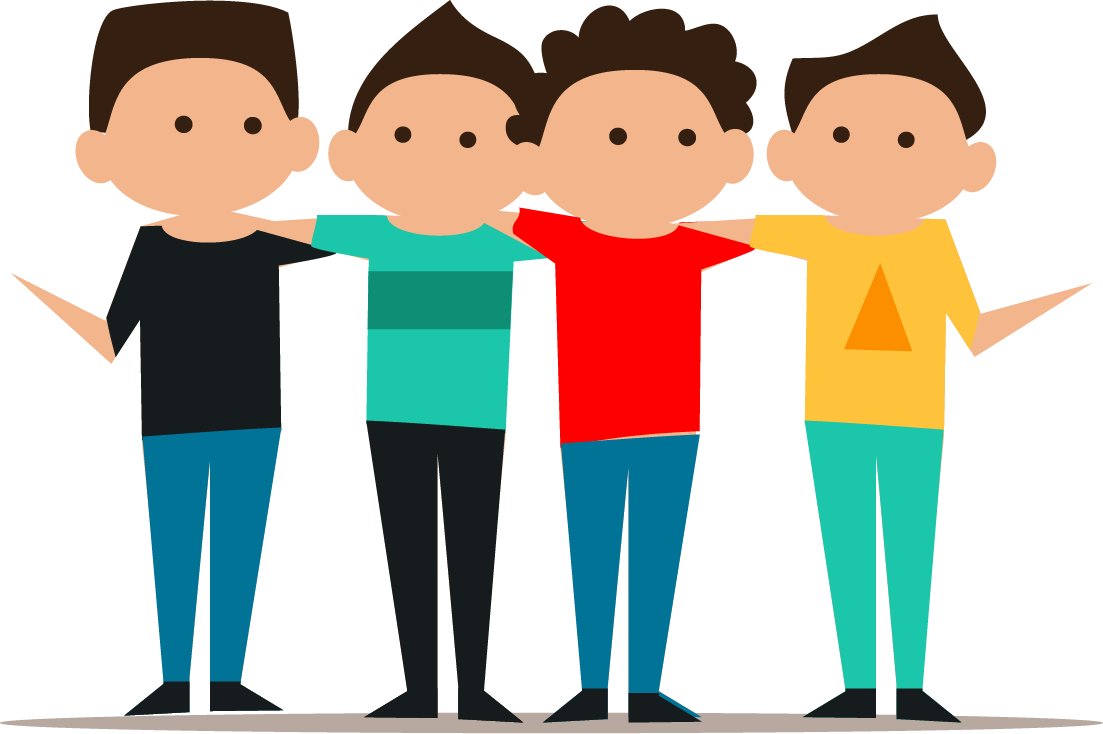 Other Zooms. See Mrs. Schultz & Mrs. Boulanger Schedules
4
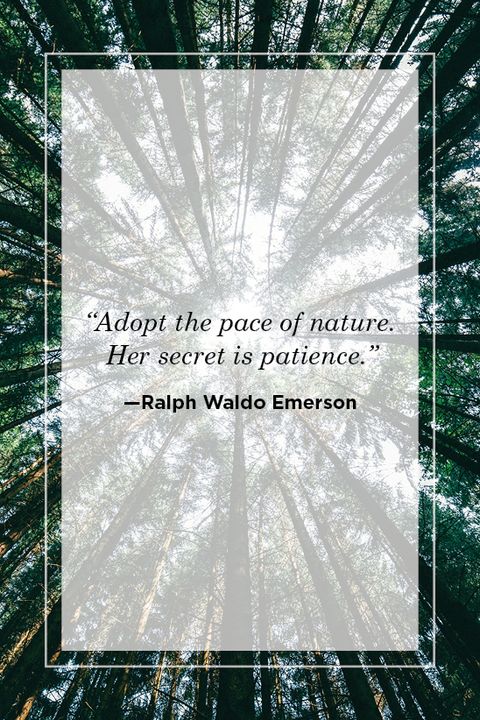 Break Out to Share Thoughts Of:Quote of the Day Let’s Focus on a Growth Mindset!
Tell Us @ Zoom Meeting
(1) What the quote means in your own words
(2) How could you apply this quote to yourself (connect to self)
(3) What can the world learn from this quote? (connect to world)
5
Kelowna Museum Virtual Field TripZoom 12 Noon- Be 10 minutes early 
Okanagan Outbreaks
Meet people from local history who lived through epidemics like the Spanish Flu and Polio. 

What did you discover about how they responded when disease swept through their community?
What stories of courage and homey resilience give us hope?
What stories will future historians tell about us?
6
REMEMBER 
WHEN DID YOU SNACK, HAVE LUNCH, BUILD IN YOUR BREAKS TODAY?
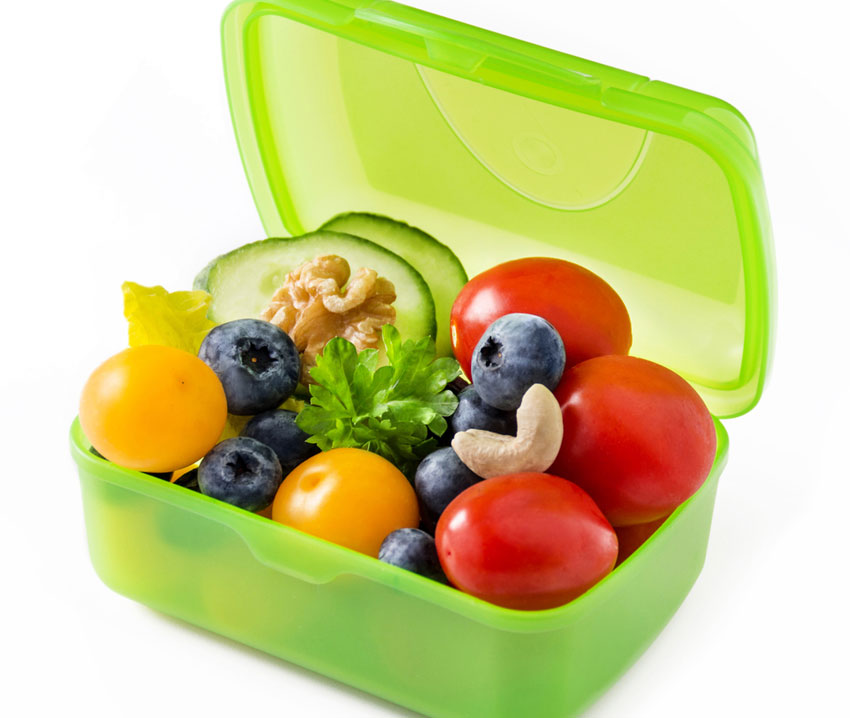 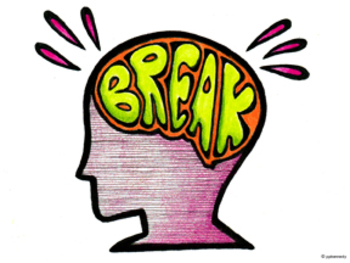 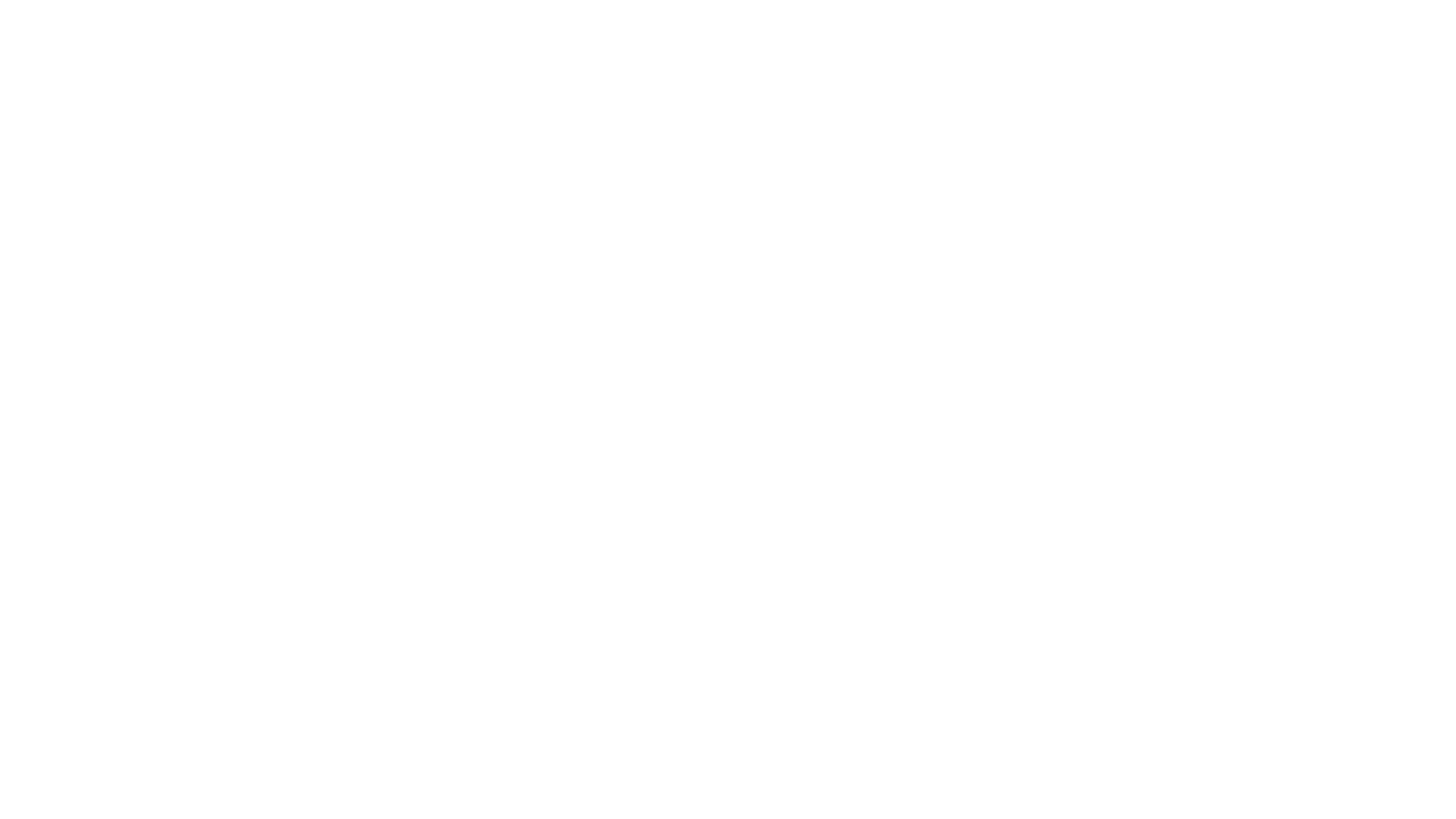 Check Out MS. MAY’S MENTAL WELLNESS IDEAS
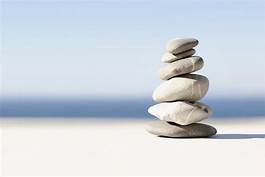 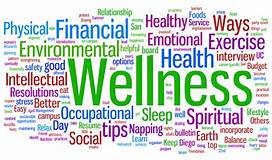 Daily 3 Today
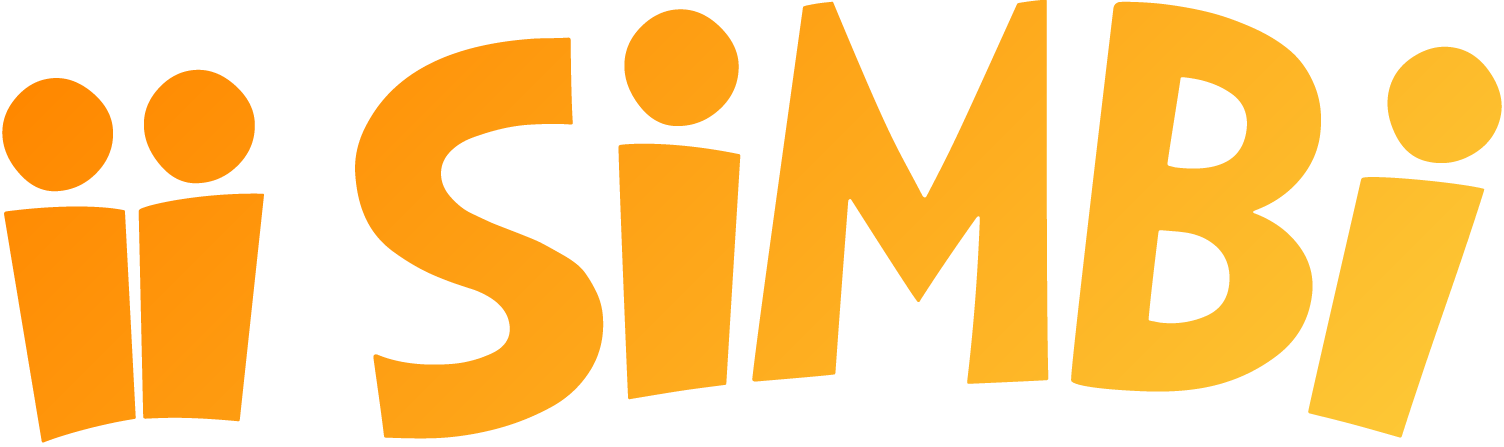 9
MATH TODAY  - NO LESSON
MONDAY – REVIEW ALL FRACTION WORK
TUESDAY REFLECTION
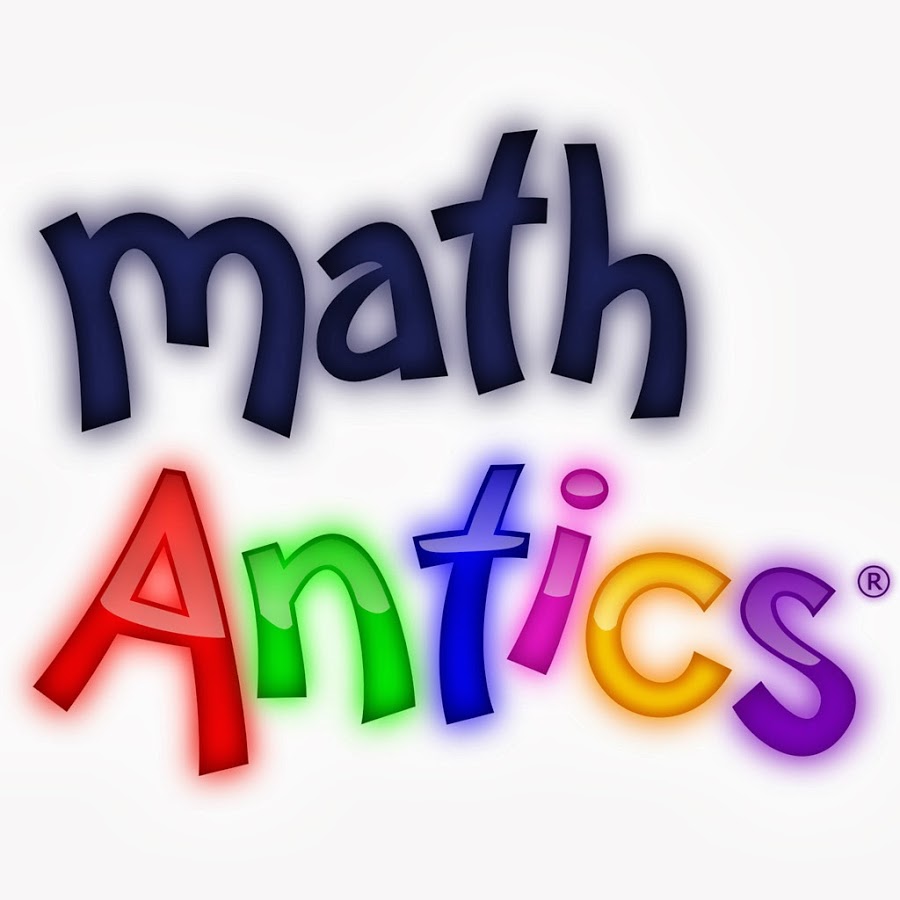 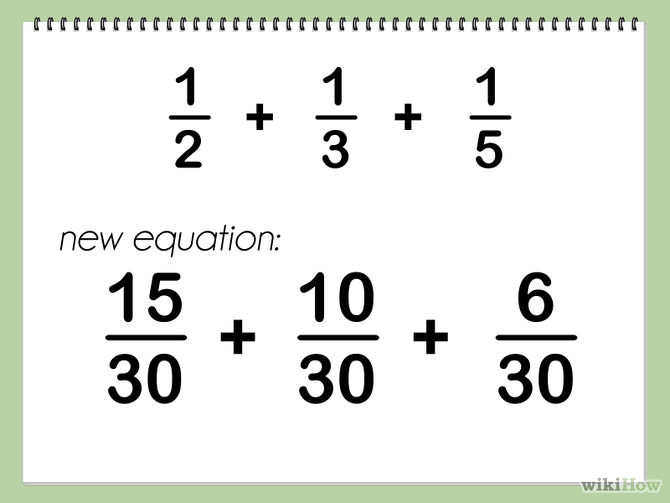 10
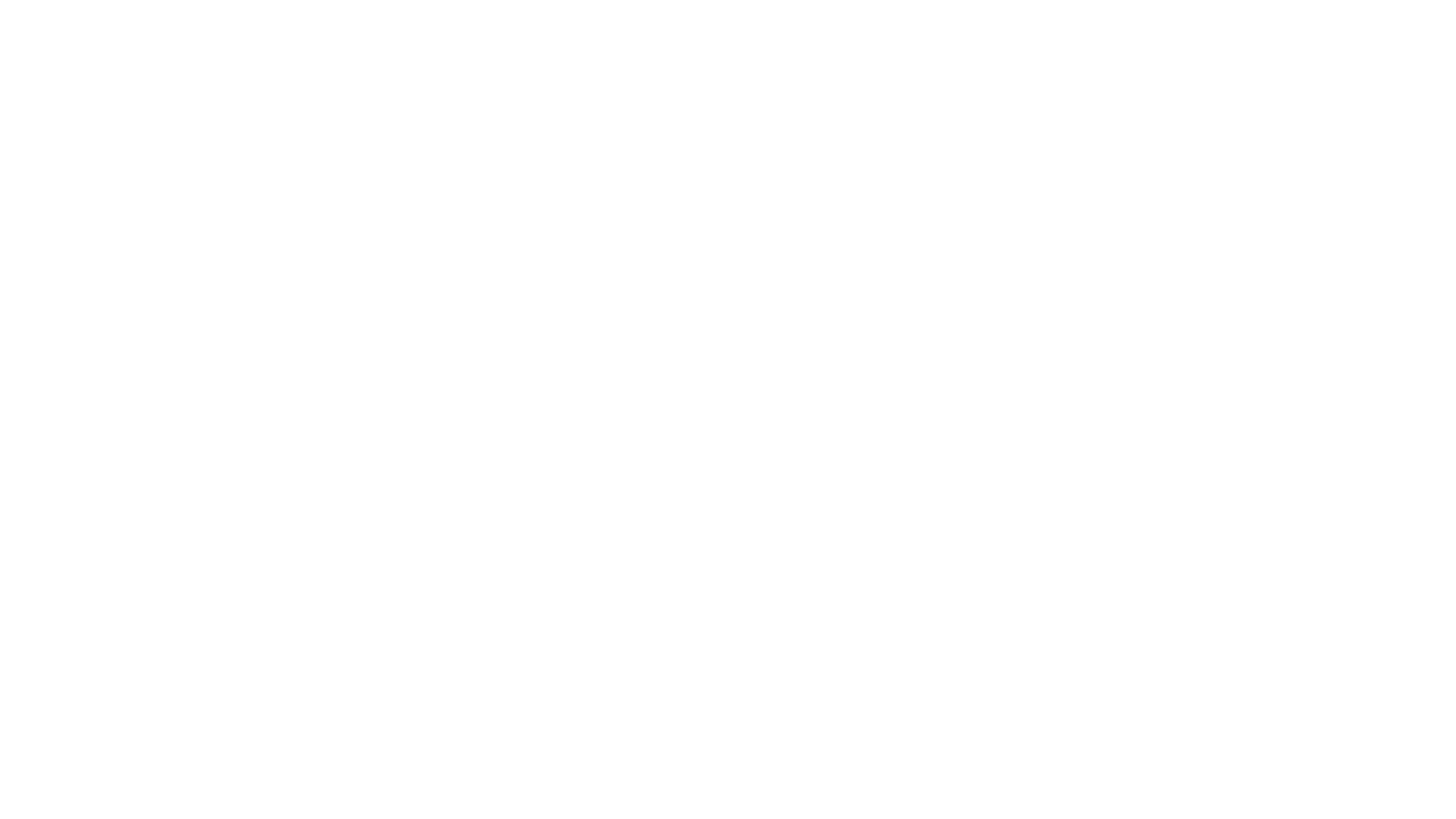 THINK LIKE A READER! Mini InquiryIntegrated Study: ELA, SS & ScienceGather notes for 1 ½ weeks.
Read/View Information on Your UN Sustainable Goal

Jot notes in document in Google Classroom (Share document w/ Mrs. S to follow along)

Gather notes – all notes are due by Friday
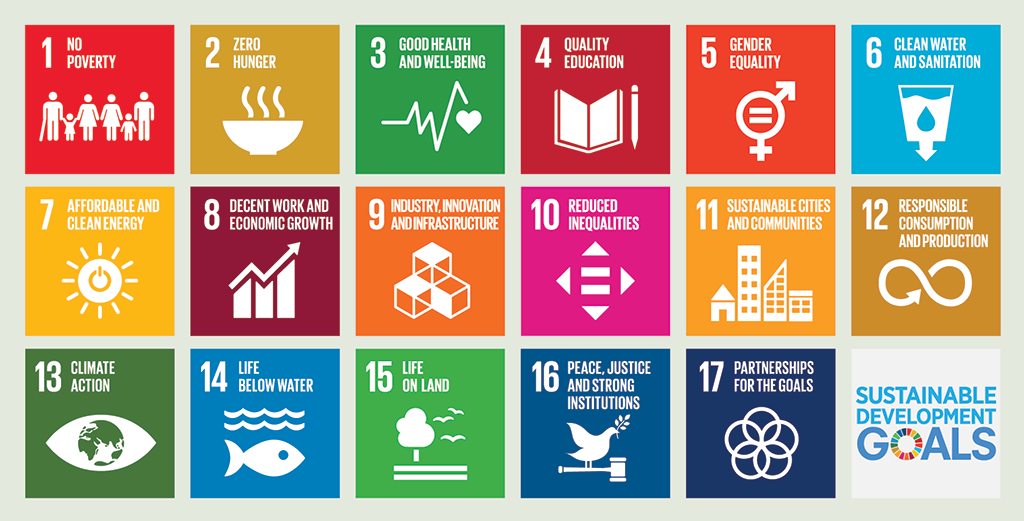 11
THINK LIKE A WRITER!
PEER EDIT TOMORROW
FINISH DRAFTING POEM #1
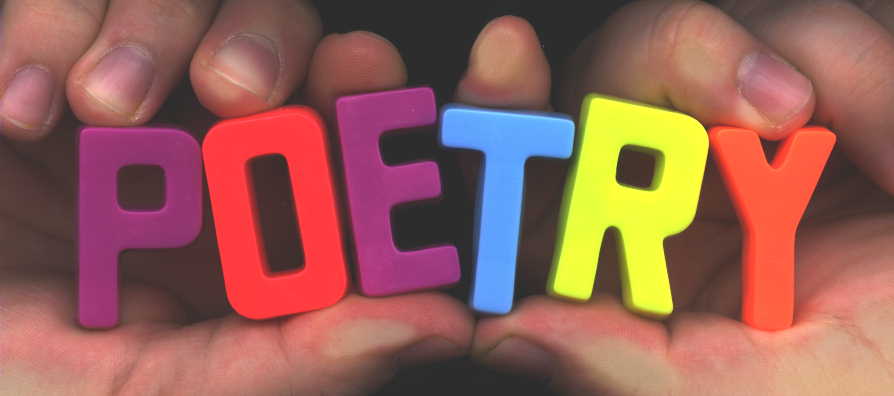 12
THINK LIKE A WRITER – Choice A or B?
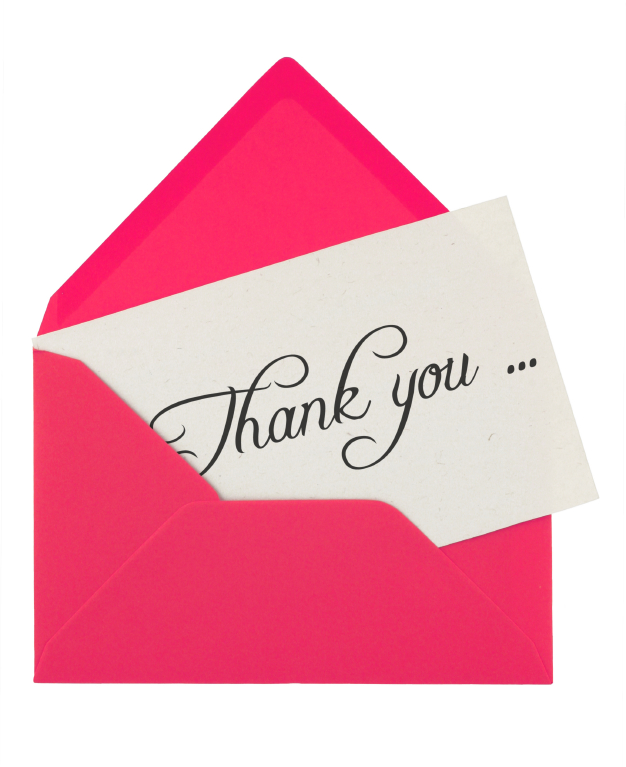 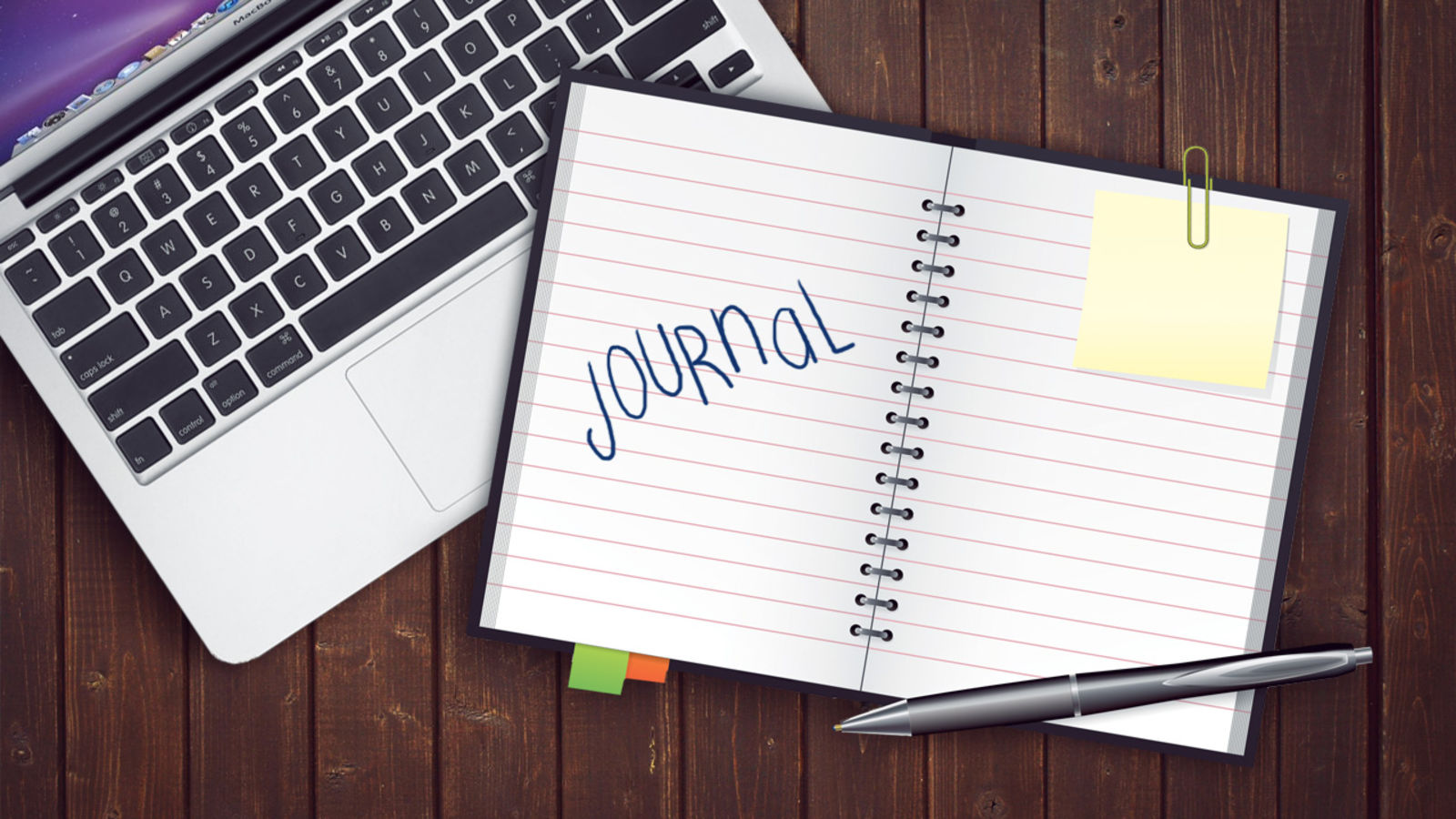 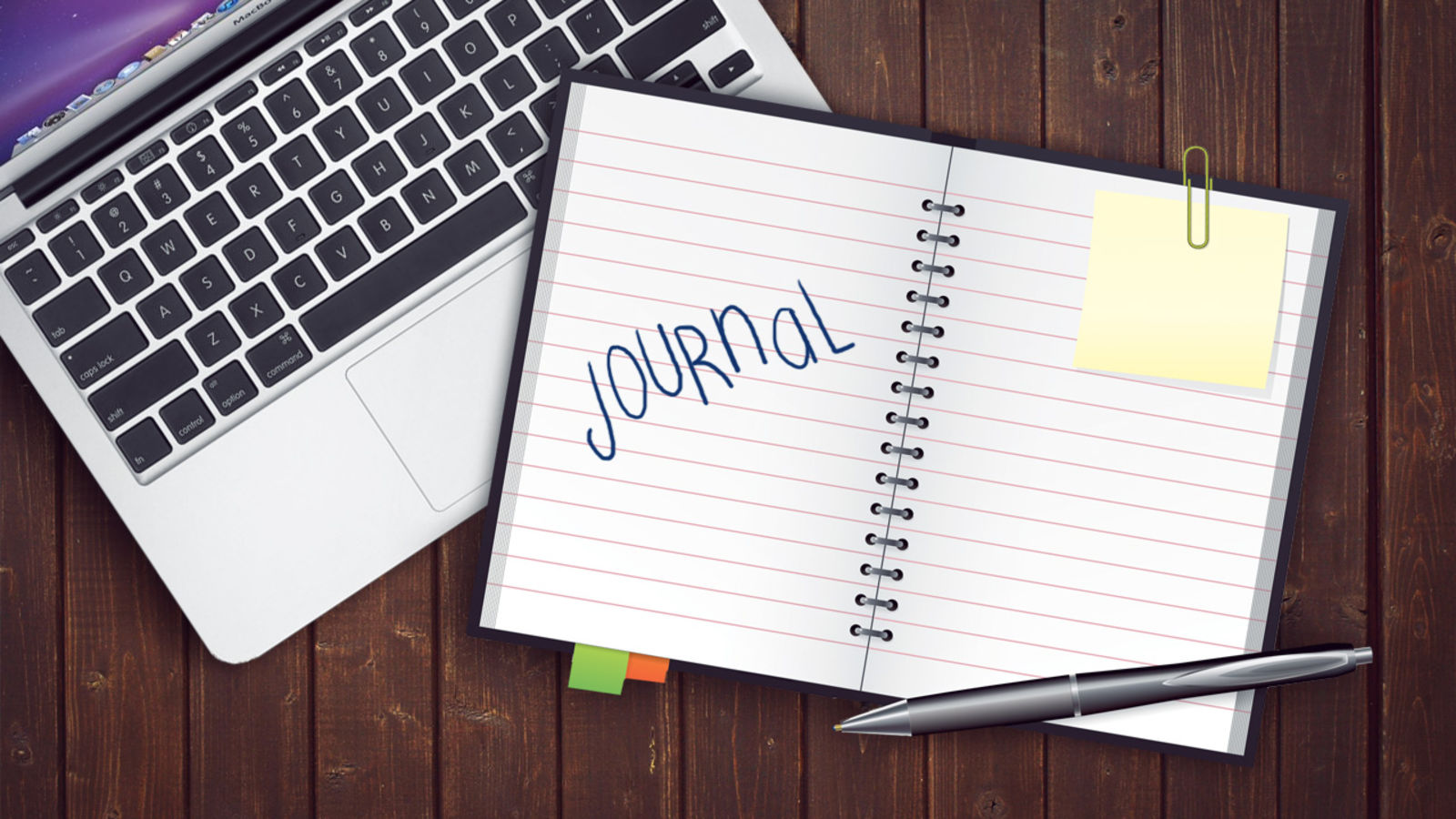 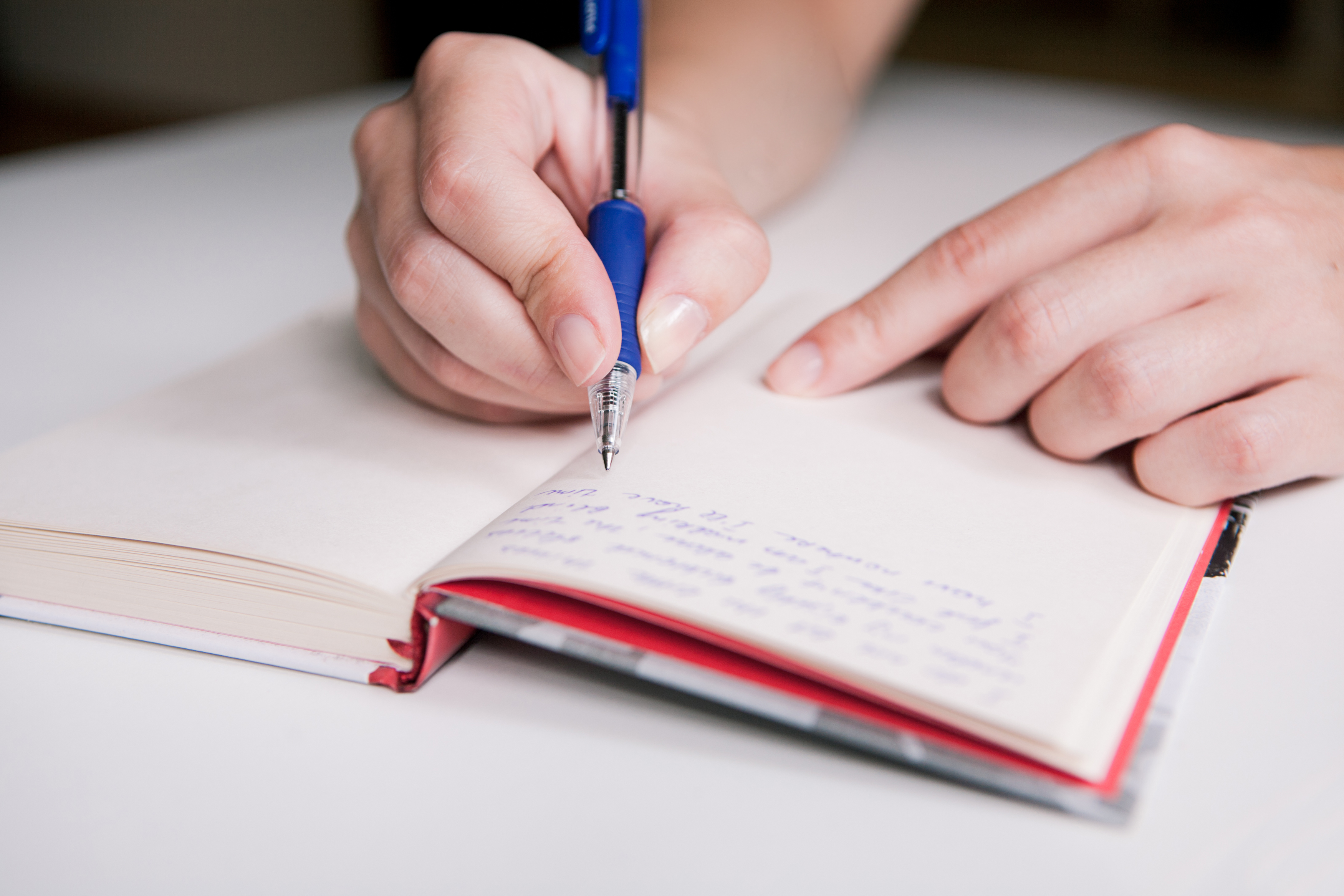 A. Journal Writing 

2 Entries this Week

Post your FAV later in the week to FreshGrade
B. 1 Journal + 1 Thank you note to make someone smile
13
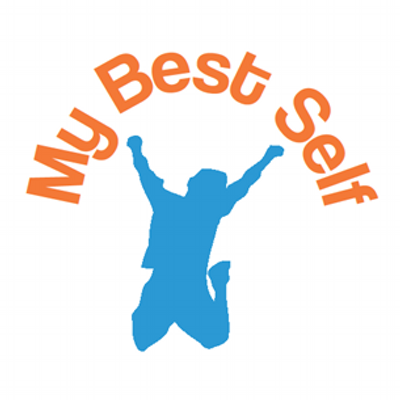 Routines! Routines!
Keep Well-Rested 

A “REGULAR” schedule will help you best your best self
14
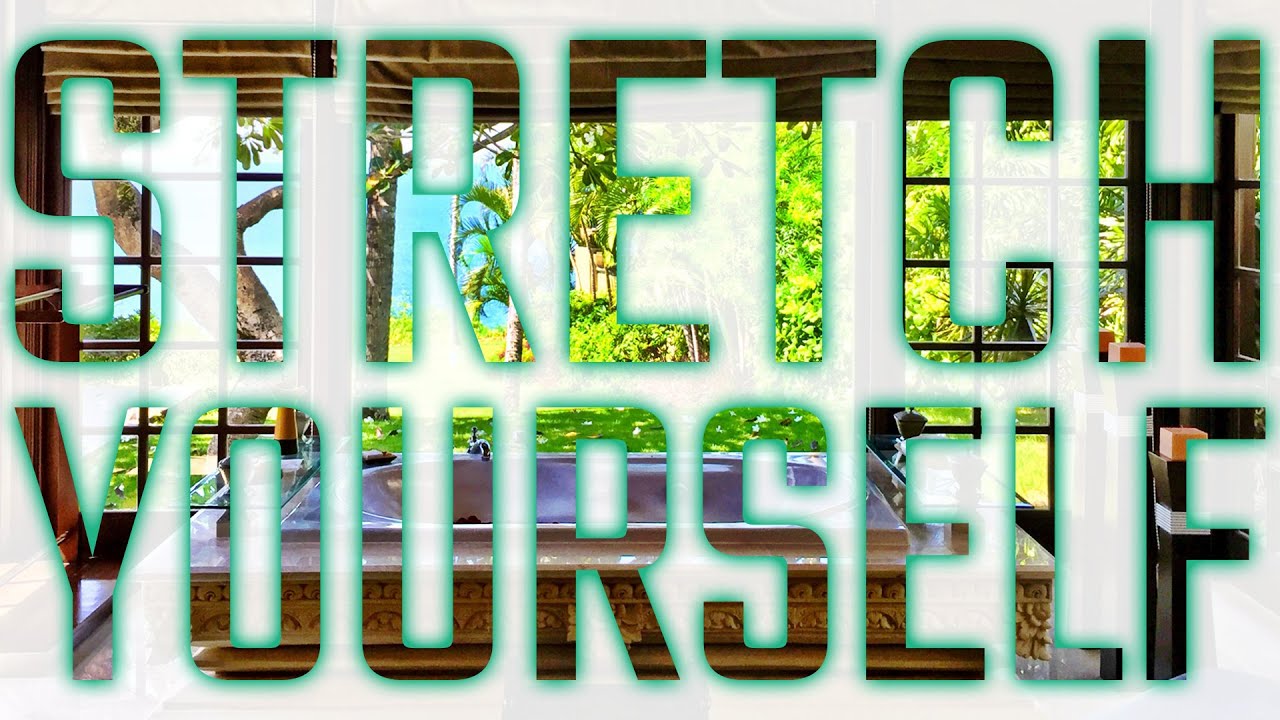 Research to explore and learn about a leader (past and present) and the impact they’ve had on society.  Is there a leader in your community who inspires you?
Listen to Chief Seattle’s speech & compare to The Elders Are Watching
Participate in Regional District Poetry Contest!
Opportunity to Extend! Student Voice/Choice
15
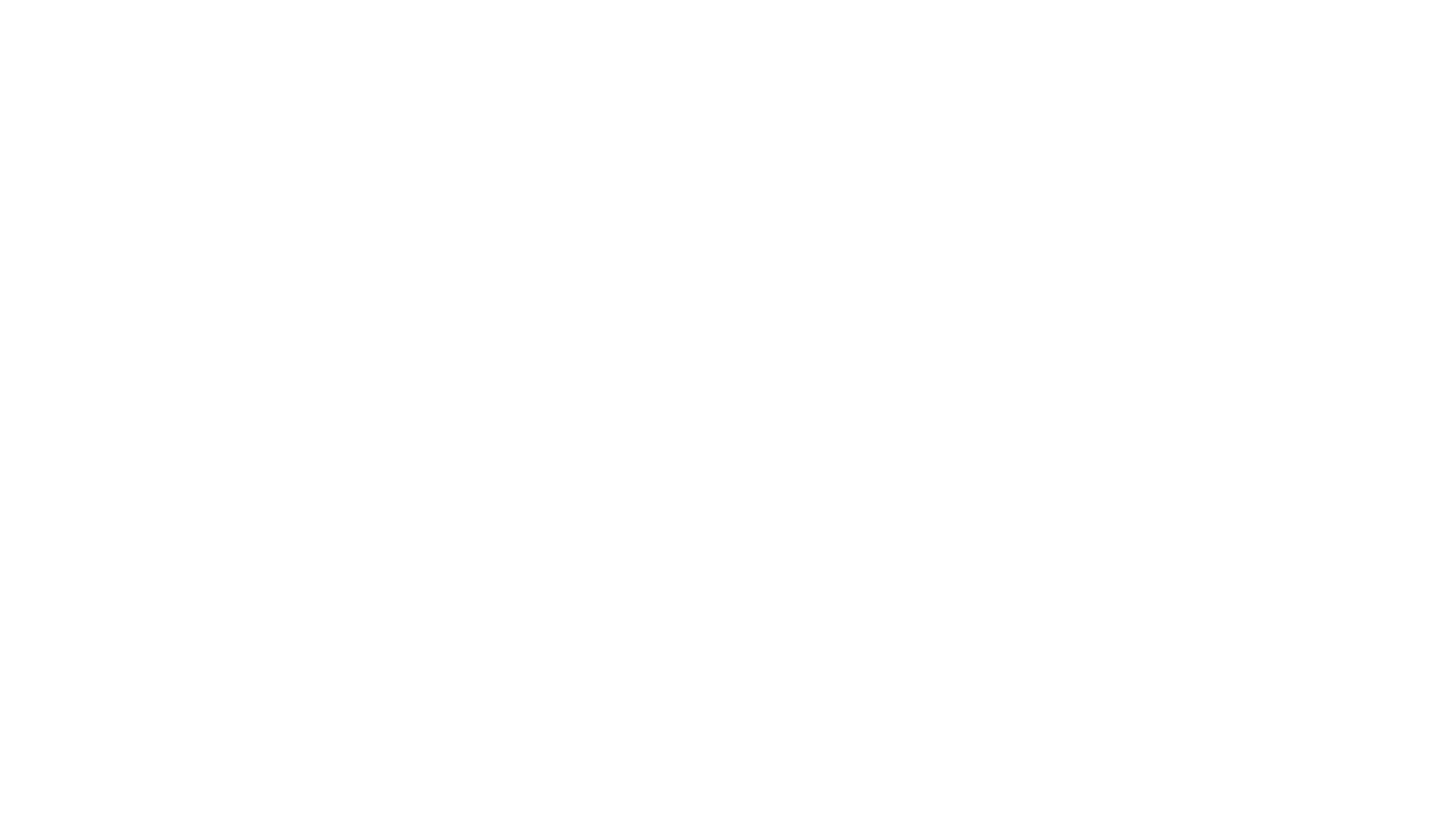 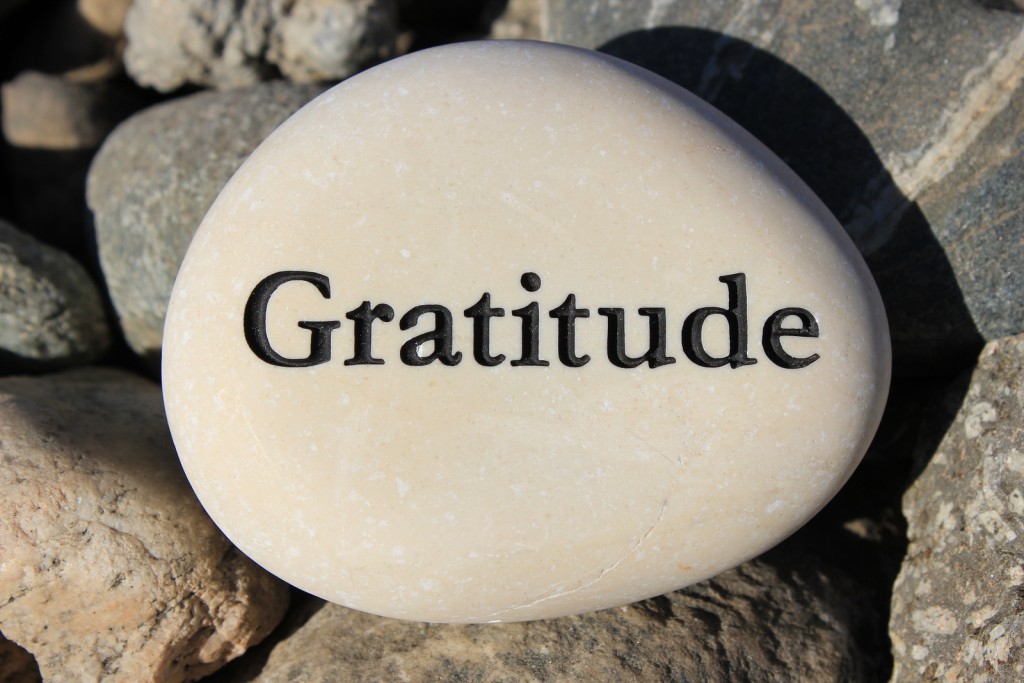 REMEMBER….
30-DAY GRATITUDE PHOTO CHALLENGEDUE BY END OF MAY
16
Always Check Out – Our Amazing Website!
STUFF FOR YOU, STUDENT
New Resources – especially for GOOD READS
STUFF FOR PARENTS!
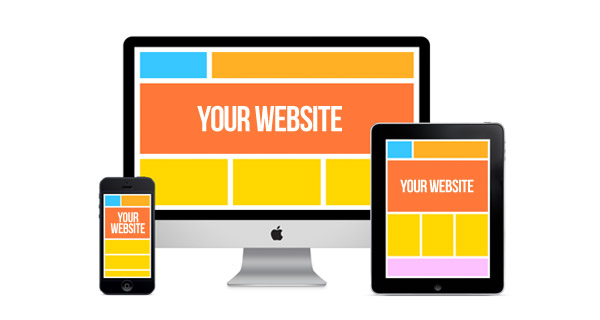 17
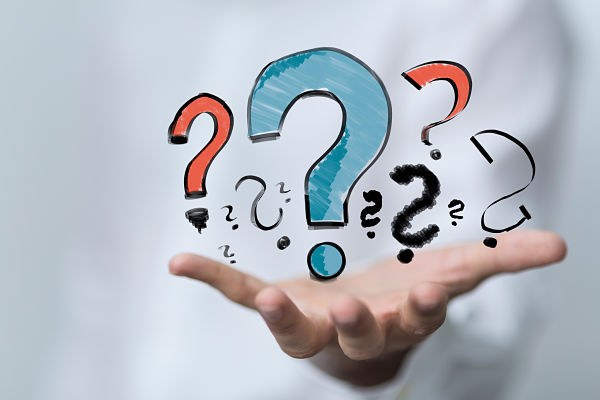 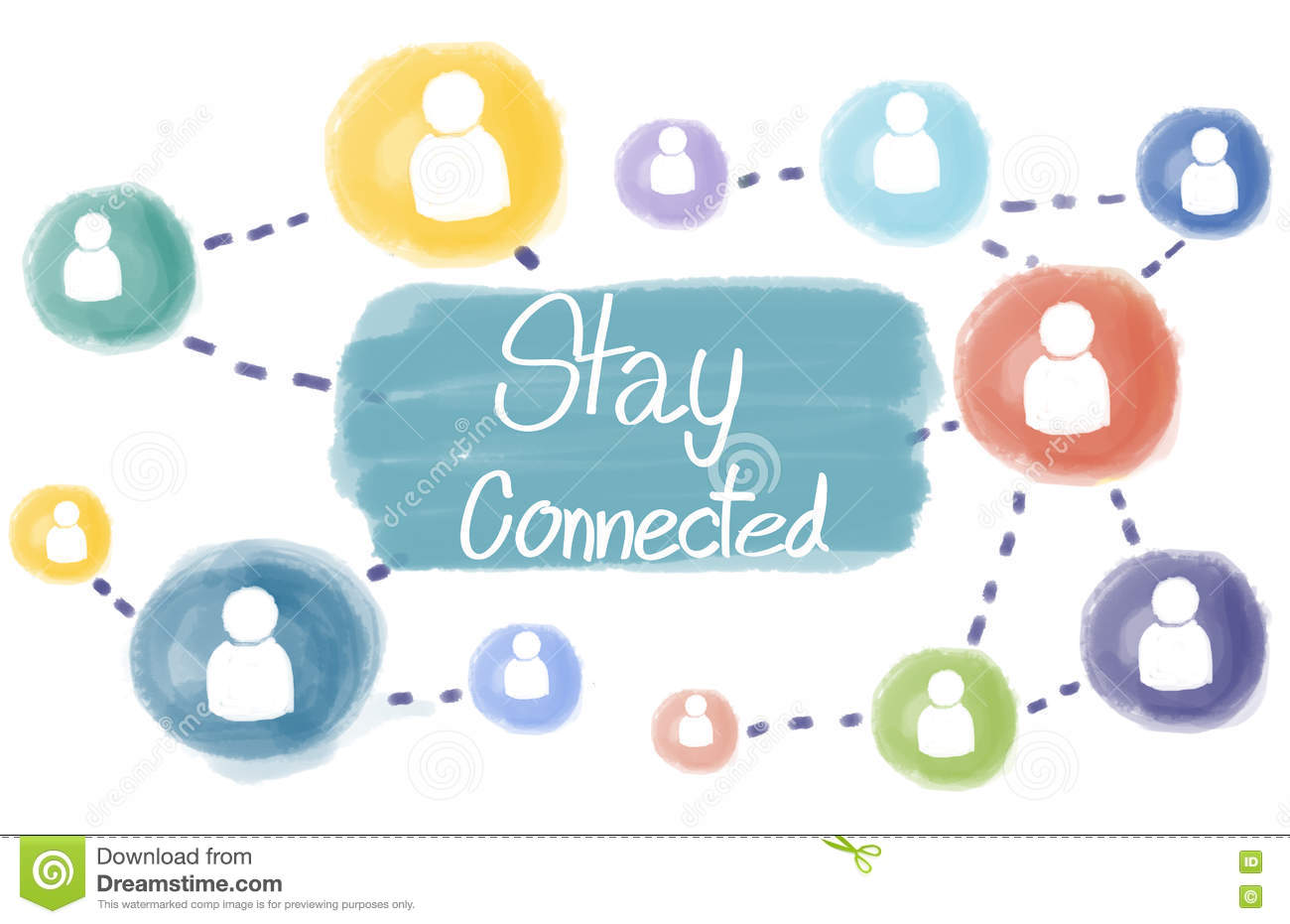 Just Before You Go?
REMEMBER TO COMPLETE YOUR BEGINNING OF THE WEEK CHECK IN
DUE BY TOMORROW 
18
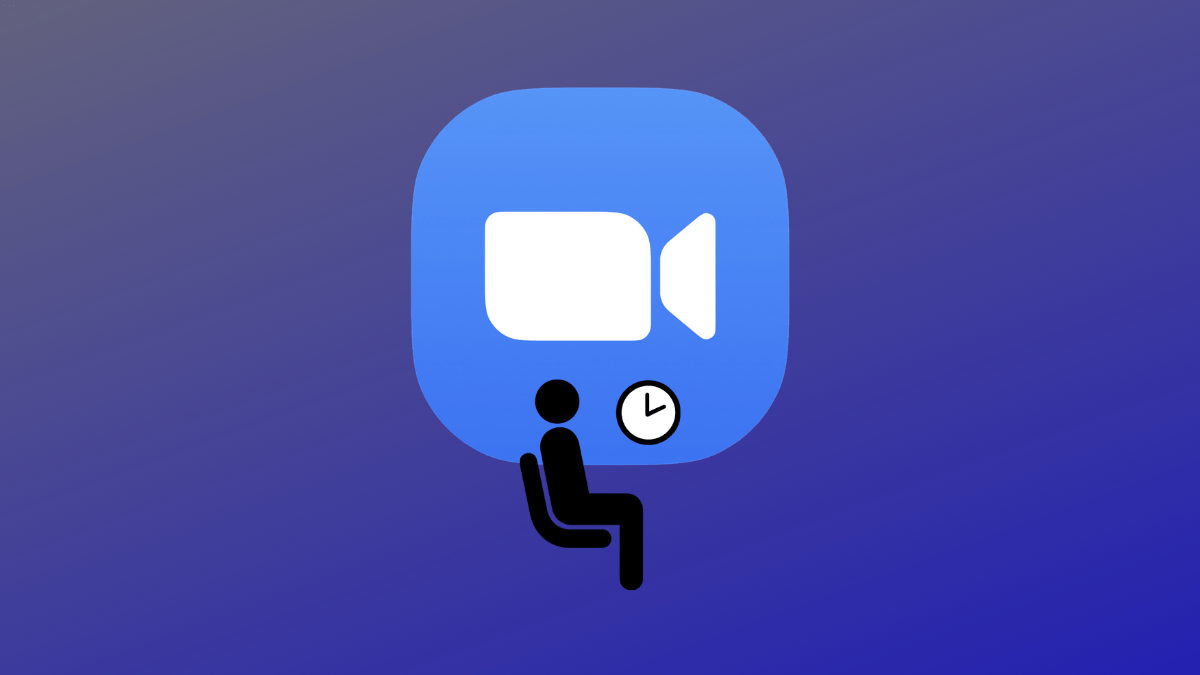 ETIQUETTECo-Constructed
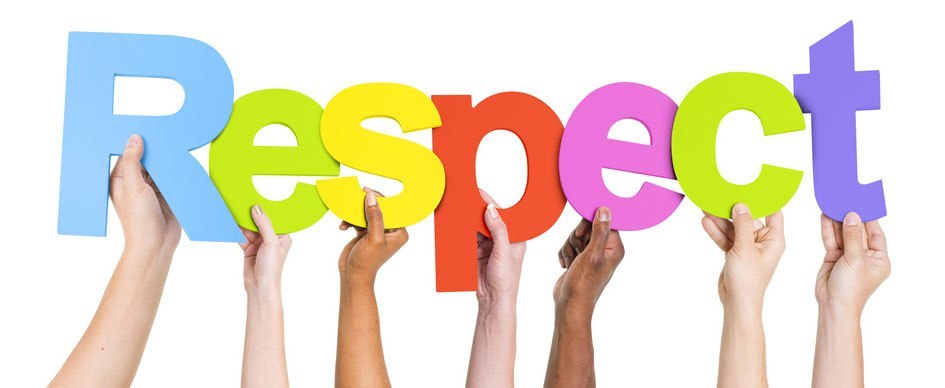 PLEASE “DO”
BE TIMELY. ARRIVE EARLY FOR VISIT 
SIT/STAND IN ONE PLACE. 
BE RESPECTFUL OF EACH OTHER
PARTICIPATE & SHARE
LOOK AT THE CAMERA
USE CHAT APPROPRIATELY
WEAR HEADPHONES IF YOU HAVE THEM
MONITOR BACKGROUND NOISES
19
GRADE LEVEL MEETING TOMORROW
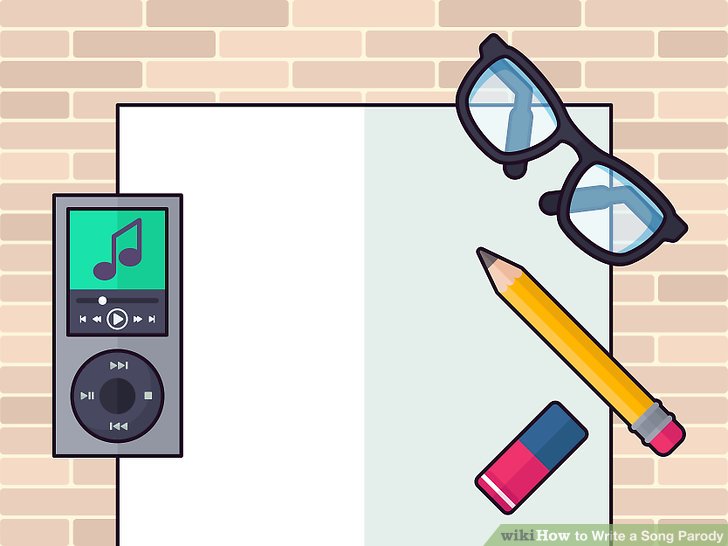 Let’s LEARN TO SING a Parody
20
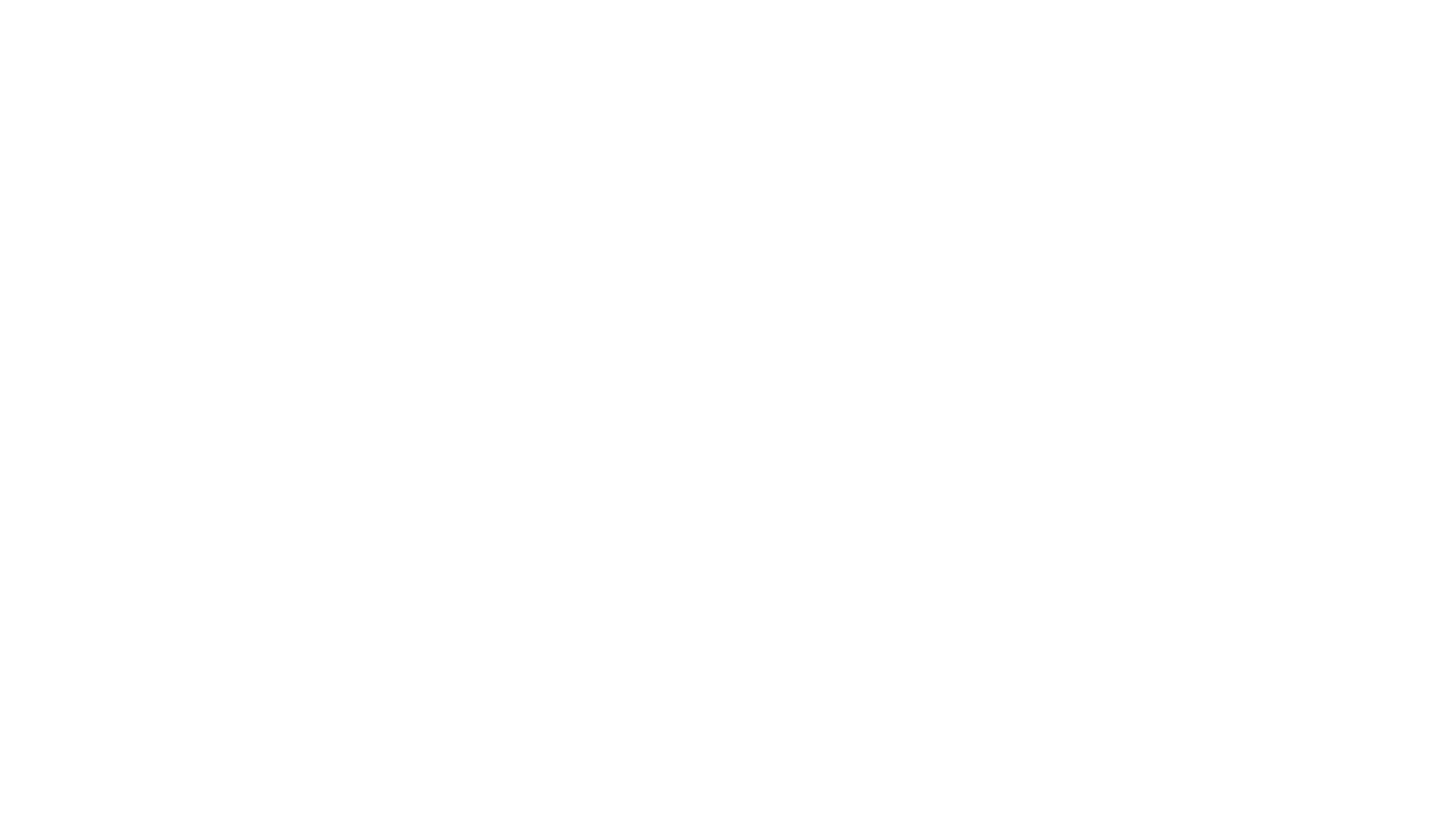 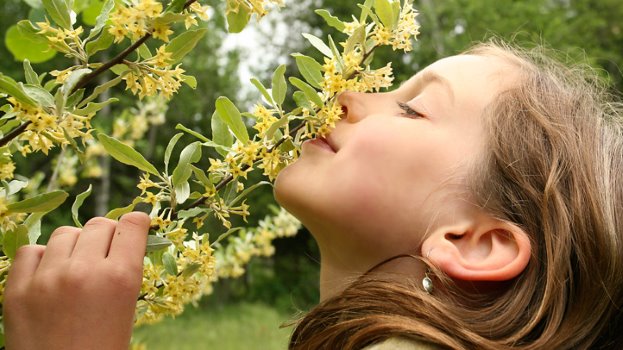 CREATIVELY SHARE A WAY YOU CONNECT TO NATURE
WACKY WEDNESDAY
21
Excited to See You All!  11:58Have your whiteboard & marker handy 
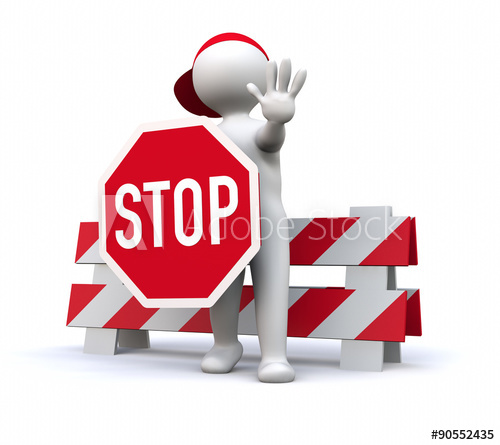 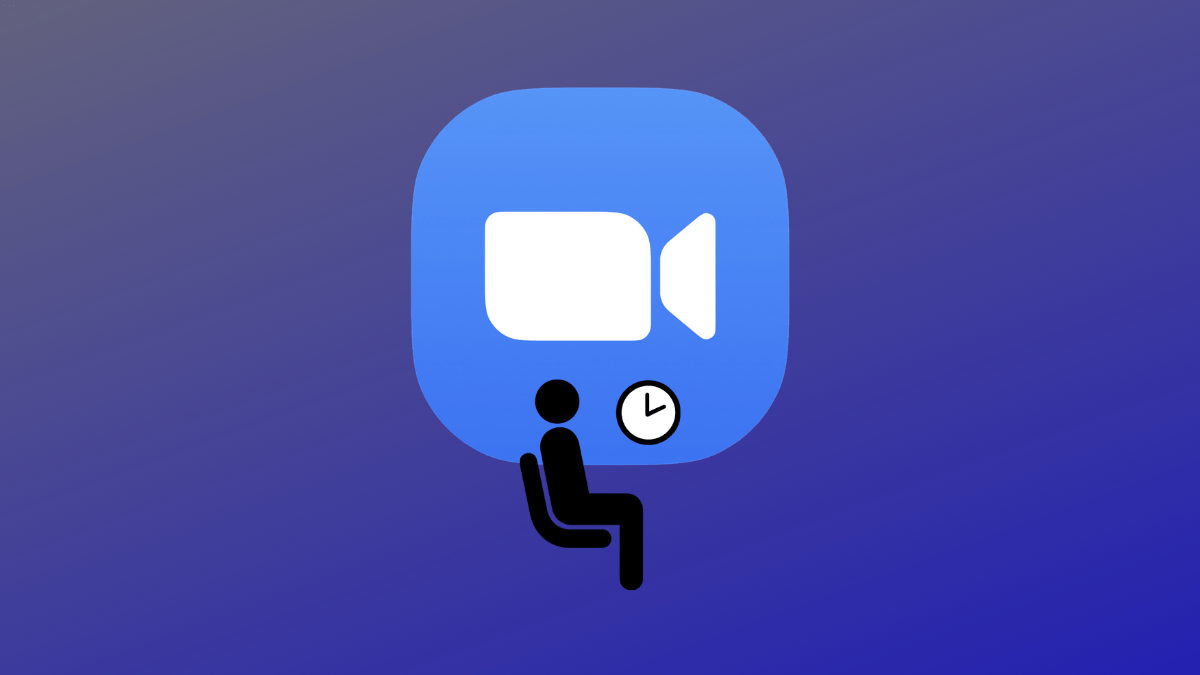 Join Zoom Meetinghttps://sd23.zoom.us/j/9012148642Meeting ID: 901 214 8642
22